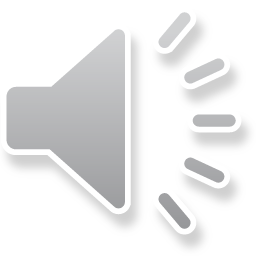 By: Mrs. Gebarowski
They have pet parrots. They say arrrrrr
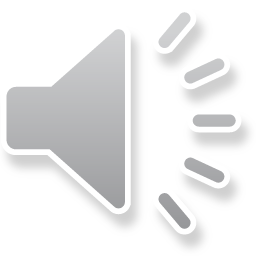 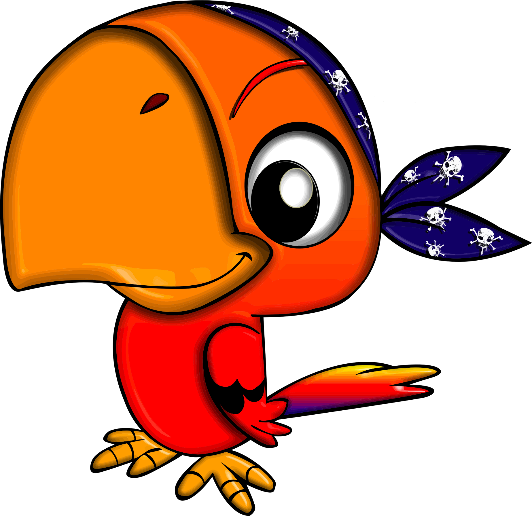 AAArrrrrrrrrrrrrr!
They have cool hats. They wear eye patches
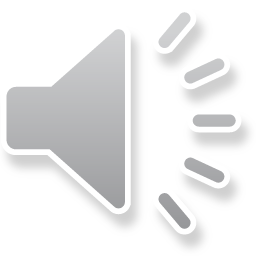 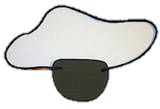 Do you like pirates?
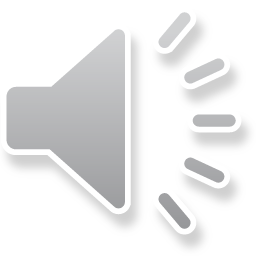 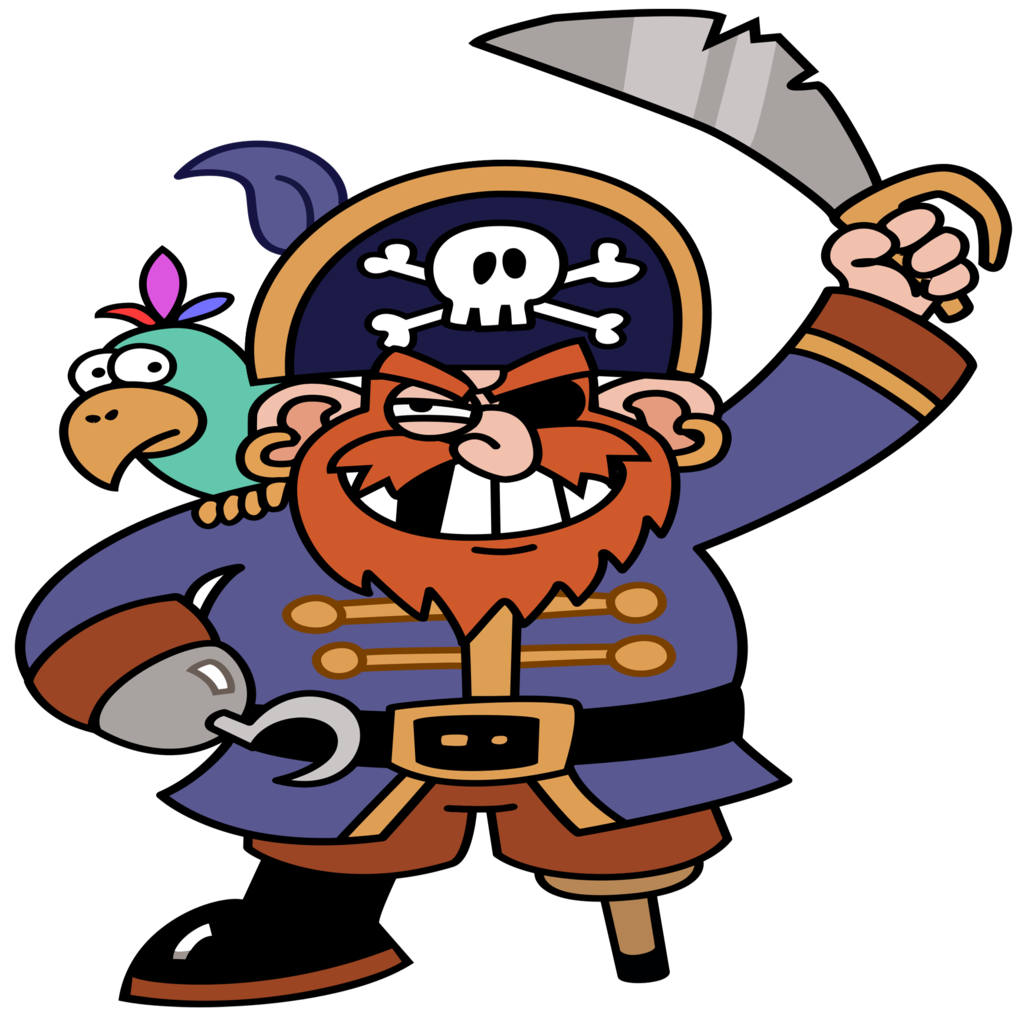